Show me the MoneyRegulatory Issues Affecting Division of Interest
Presentation for Denver Association of Division Order Analysts

March 20, 2017
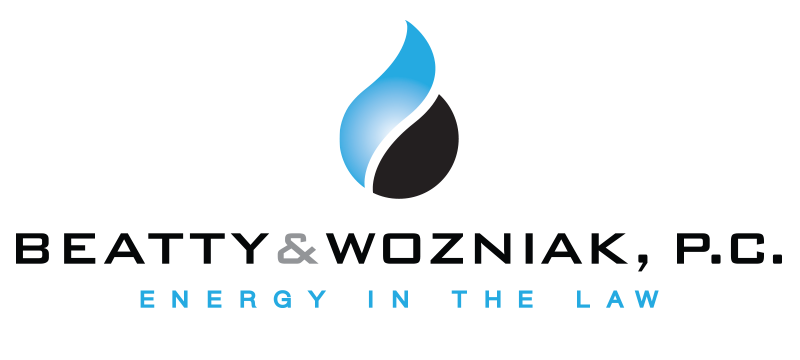 Obligations to Pay
Focus of Presentation
Colorado
North Dakota
Wyoming
Obligations to Pay
North Dakota
N.D.C.C. § 47-16-39.1
150 days & 18.0% interest
6 mo. / $50 minimum
Title failure & unlocatability excuse payment
Obligations to Pay
Wyoming
Wyo. Stat. Ann. § 30-5-301
6 months / 18.0% interest
12 mo. / $100 minimum
Inability to pay may excuse payment
Obligations to Pay
Colorado
Colo. Rev. Stat. § 34-60-118.5
6 months / 2 x KS discount rate
12 mo. / $100 minimum
Title failure, litigation, unconfirmed interest excuse payment
Obligations to Pay
You must pay if:
The payee owns an interest and can be found 
The payee has elected to participate
JOA
No JOA
Production for required period of time & not otherwise excused
Obligations to Pay
You must pay if:
The payee owns an interest and can be found 
Good faith (reasonable) belief in title failure
Reasonable due diligence to find owner
Obligations to Pay
Participation

Who is paying
and
who is getting paid?
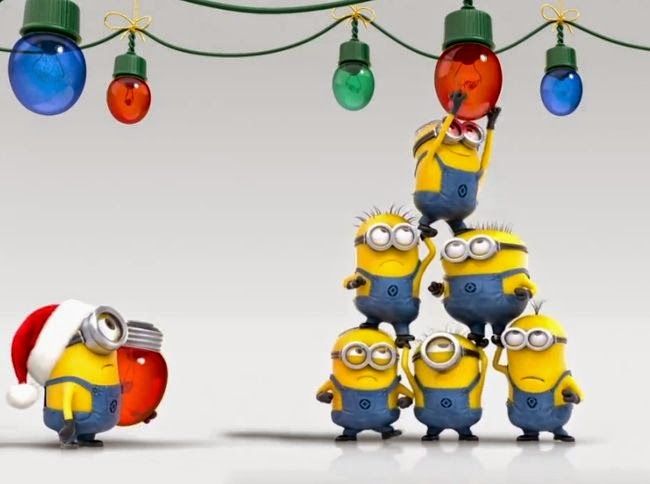 Obligations to Pay
You don’t have to pay if:
In Colorado, the payee fails to confirm in writing his fractional interest in the proceeds after a reasonable request in writing by the payer
This is NOT a division order
Obligations to Pay
You don’t have to pay if:
Payee is genuinely unfindable
Entire interest is subject to a dispute
Minimum time/money hasn’t been met
Obligations to Pay
Do you have to pay if:
The company is in bankruptcy?
Company is having cash flow problems?
Payee isn’t making its JIB payments?
You are on vacation?
Obligations to Pay
When you don’t pay:
North Dakota – civil action
Interest, costs and atty. fees
Wyoming – civil action
Interest, costs and atty. fees
Obligations to Pay
When you don’t pay:
Colorado
COGCC has “initial” jurisdiction
Civil action is next step
Obligations to Pay
COGCC Payment of Proceeds
COGCC has limited jurisdiction; may determine:
The date on which payment of proceeds is due a payee under subsection (2) of this section;
The existence or nonexistence of an occurrence pursuant to subsection (3) of this section which would justifiably cause a delay in payment; and
The amount of the proceeds plus interest, if any, due a payee by a payer.
Obligations to Pay
COGCC Payment of Proceeds
May request hearing with at least 20 days notice to payor
Not a common process
Obligations to Pay
COGCC Payment of Proceeds
Form 37
Request for info, prerequisite for form 38
60 days
Form 38
Application for hearing
Obligations to Pay
Payment of Proceeds hearing
Very rare, usually settled
Commission may aware interest, costs and attorneys’ fees
Cannot adjudicate contractual disputes
Obligations to Pay
Case Study
The Deadbeat Operator
Operator would not pay 5% non-op owner, claiming a title dispute on 2.5% excused payment on full 5%
Obligations to Pay
Case Study
The Opportunistic Operator
Operator claimed non-operator had not properly elected into the well
Obligations to Pay
Case Study
The Deadbeat Non-Operator
Non-operator would not pay its share after it elected into a well that turned out to be a poor well
Obligations to Pay
Case Study
The Deadbeat Non-Operator
Financially strapped non-operator would not pay its share after reasonable cash call request(s)
Pooling - C.R.S. § 34-60-116
Two aspects of pooling
Commission may pool all interests
Production from one tract deemed produced from all tracts
Cost Recovery - § 34-60-116(7) allows consenting parties to recover certain costs from non-consenting owners
100% of surface equipment and operating costs
200% of the costs of drilling and completion
Retroactive to the date of the application or when costs were first incurred
Pooling
CO, ND and WY
UMI owners entitled to Royalty BPO?
Must send election & AFE to all WI owners and “reasonable” lease offer to UMI owners
Must be delivered x days prior to hearing
File at any time (before or after well is drilled)
File prior to drilling to avoid trespass (not settled law in CO)
File at any time for cost recovery
Pooling
CO, ND and WY
CO – 200%-100% downhole-surface penalty
WY – 100% surface, up to 300% downhole
ND – 100% surface, 200% downhole, 50% UMI
Pre-2009, acreage weighted average royalty ≥ 1/8
Post-2009, acreage weighted average or 16%
PoolingMulti-well cost recovery
Colorado
Pre-2012, cost recovery was multi-well 
2012 – 2017 cost recovery was single-well
2017 - ? cost recovery is back to multi-well with conditions
Wyoming and North Dakota
Pooling Disputes
Reasonable Actual Costs
Case Study – cold stack charges
Case Study – science experiments
Case Study – outdated AFE
Pooling to Fix Problems
Useful tool for operators
Deadbeat participating non-operator
Suspense fund resolution
Legacy lease amendment (no pooling authority, 40/640 limitations, etc.)
Pooling to Fix Problems
Unlocatable parties, Colorado
In the case of UNLOCATABLE parties, application should be filed 90-100 days prior to hearing
Not just pooling – spacing and increased density as well
Requires 5 weeks of publication
Must search county property, tax, and court records, Sec. State, and online databases like PeopleFinder or Lexis Nexis.
Thank you!
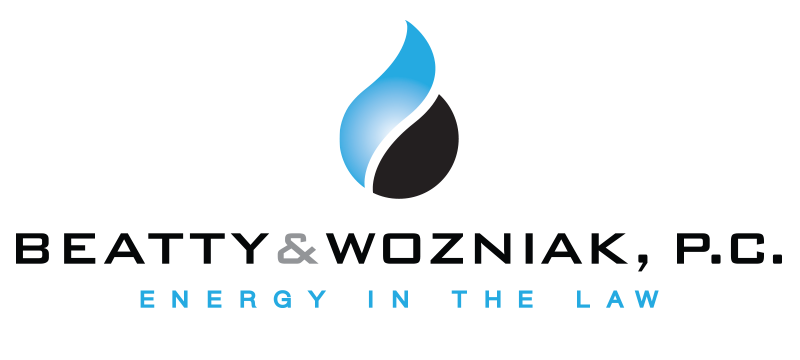 James Parrot
(303) 407-4438
jparrot@bwenergylaw.com

Beatty & Wozniak, P.C.
216 16th Street, Suite 1100
Denver, CO 80202